Five Year Construction Plan 2018-2022
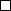